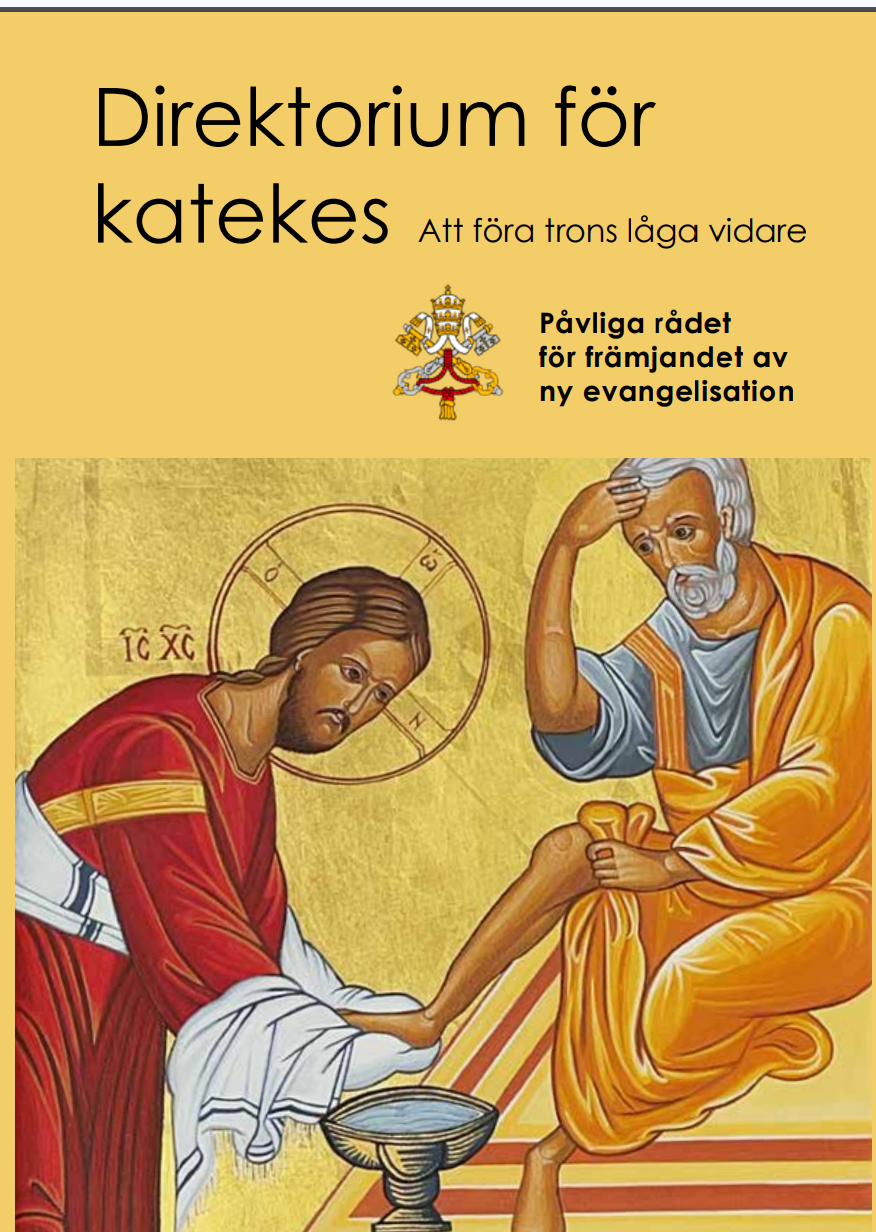 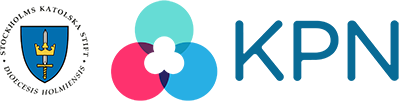 Nytt Direktorium för katekes 2020
Tidigare direktorier gavs ut 1971 (efter Andra vatikankonciliet) och 1997 (efter Världskatekesen) 
Detta direktorium är en ”dynamisk fortsättning” av tidigare direktorier 
Biskopens Riktlinjer för katekes i Stockholms katolska stift (2009) bygger på Direktorium från 1997.
Idag: förändrad tid med globalisering, digital kultur, inspirerad av Evangelii Gaudium
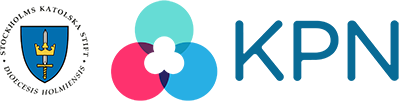 Kännetecknande för detta direktorium
Katekesen är en del av kyrkans evangelisationsuppdrag som involverar alla döpta.
Guds barmhärtighet  och kärlek är uppenbarelsens centrum (50) ”tron föds ur kärleken” betonar solidarisk gemenskap med varandra, de svaga och därigenom med Kristus (31)
”Det blir allt tydligare att det inte existerar någon förkunnelse av tron om denna inte är ett tecken på Guds barmhärtighet. Att utöva barmhärtighet är redan i sig autentisk katekes…” (51)
”Att göra allt i glädje”, se skönheten i katekesen
framhåller dialogen avgörande verktyg i all katekes
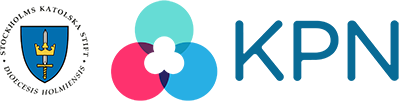 Del 1  Katekesen som en del av kyrkans evangelisationsarbete
- Kyrkan finns till för att evangelisera (28) 
- Katekesen måste bibehålla kerygmat – den första förkunnelsen
- Evangelisation inte i första hand att ge vidare en lära utan att göra Kristus levande (29)
- Om dess mål och uppgifter
- Om kateketer och deras utbildning
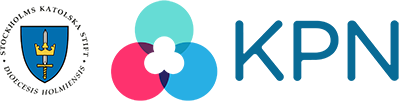 Del 2 Katekesens process
Guds pedagogik - tecken på hans barmhärtighet och kärlek
Världskatekesens roll
Katekesens metod ”dialogens laboratorium”
Vuxenkatekumenatets process – en grundmodell
Katekesens förutsättning: den mänskliga erfarenheten
Katekes med olika grupper: familjen, vuxna, ungdomar, personer med funktionsnedsättning, människor i fängelse, migranter, marginaliserade
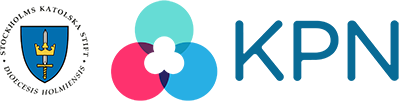 Del 3 Katekesen i stiften
Församlingslivet, orientaliska kyrkor, katolska skolor…
Olika förutsättningar för katekesen: globalisering, pluralism, digitalisering, storstäder, glesbygd
Nödvändiga element i katekesen: ekumenik och dialog med andra religioner, naturvetenskapen, de digitala verktygen, det ekologiska engagemanget, de fattigas företräde 
Katekesens organisation: Heliga stolen, biskopskonferenser, stiftsnivå
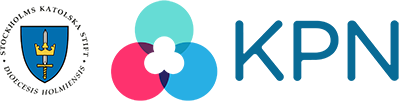 Katekesen som en dialogens laboratorium
Varje döpt är en missionerande lärjunge, hela Guds folk förkunnar evangeliet (40)
Erbjuda en vänskaplig atmosfär som trovärdigt förkunnar Guds kärlek (41)
I all katekes behålla dialogen: med människorna, med samhället runt oss, med vetenskapen (53)
All katekes måste nyttja ett barmhärtighetens språk, först genom handlande, sedan genom ord (51)
Katekumenatets process ska inspirera all katekes (31, 61-65)
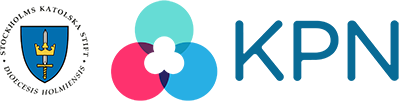 Katekesen fortsätter alltid den första förkunnelsen - KERYGMAT
Ofta vänder sig katekesen till dem som redan erhållit det grundläggande budskapet om Kristus som frälsare, den första förkunnelsen= kerygmat (56)
Ständigt tillbaka till källan, den första förkunnelsen, ”kerygmat”, mötet med den levande Kristus, måste vara ”en konstitutiv del av all katekes” (57)
Utan tvång, katekesen är ett glädjefyllt erbjudande (59)
Kerygmat har en social dimension som måste bli synlig i ett rättvisare samhälle och få bäring på alla delar av mänskligt liv (60)
Vuxenkatekumenatets process passar även för marginaliserade kristna (62)
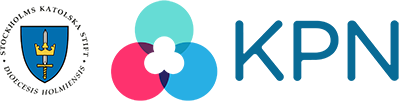 59 Kerygmats centrala roll för förkunnelsen leder till nya inriktningar även för katekesen: ”Den måste nämligen vara uttryck för Guds frälsande kärlek som kommer före varje moralisk och religiös förpliktelse från vår sida; det får inte tvinga på sanningen utifrån utan måste appellera till friheten; glädje, uppmuntran, livlighet och en harmonisk jämvikt måste känneteckna den. Den reducerar inte predikan till några lärosatser som kanske är mer filosofiska än evangeliska.” De element som katekesen är kallad att lägga betoning vid, eftersom den är ett eko av kerygmat, är: att katekesen får karaktären av ett erbjudande; att det är en berättelse som rör vid människors hjärtan, dess existentiella dimension; att det är ett vittnesbörd om tron; att tron alltid är en relation; att den har ett fokus på helande och frälsning. Sanningen är att allt detta riktar frågor till kyrkan själv, eftersom hon är kallad att vara den första som återupptäcker det evangelium som hon förkunnar: den nya förkunnelsen av evangeliet begär ett förnyat lyssnande från kyrkan själv tillsammans med hennes åhörare.
Katekesens mål
- katekesens slutmål att föra människor - inte endast i kontakt med -  utan i full livsgemenskap med Jesus Kristus. 
-vill forma människor till att allt mer öppna sig för Jesus Kristus och hans evangelium om befriande frälsning. 
- Den vill leda till ett äkta möte med honom och till beslutet att följa honom på hans livsväg (75)
- Mötet med Kristus involverar hela människan: hjärta, tankar, sinnen. Det har inte endast med tankarna att göra, utan även med kroppen och framför allt med hjärtat. (76)
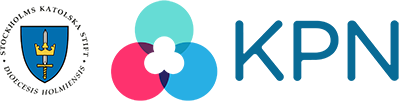 Katekesens uppgifter
1. Berätta om Jesus 
2. Fira liturgin
3. Älska din nästa
4. Be
5. Bygg gemenskap 
(79-89)
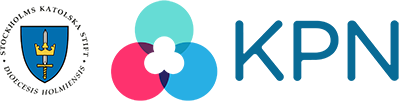 Katekesens källor
Bibeln och Traditionen (91)
Läroämbetet tjänar Guds ord och Guds folk (93) Sanningen förblir densamma, men vi förstår den bättre och bättre (94)
Liturgin huvuduppgift är att låta människor erfara Guds kärlek (95)
Helgonen och martyrerna är trovärdiga vittnen och lärare i tron (99)
Visdom i teologin: dogmatik, moralteologi, fundamentalteologi, teologi kring spiritualitet, kateketik, pastoralteologi och religionspedagogik, kommunikationsvetenskap (101) Guds uppenbarelse går bortom människans förmåga att förstå den (101)
Kristen kultur – en enande kraft (103)
Skönhetens väg (106)
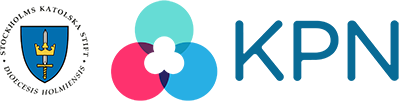 ”Skönhetens väg” i katekesen
- Gud är allt det vackra och skönas källa (106)
- Bilder har spelat stor roll i katekesens historia, de kan förmedla trons sanning (209)
- Musiken kan öppna våra hjärtan för det gudomliga (211)
- Kyrkan är öppen för alla konstarter i katekesen: film, teater, litteratur, inte minst när människor själva får bli delaktiga i det kulturella uttrycket (212)
- De konstnärliga uttrycken är viktiga i katekesen för att förhindra att katekesen blir intellektualiserad (212)
-Allt vackert kan leda till ett möte med Gud. (108)
Det vore klokt om all katekes gav akt på ”skönhetens väg”, (via pulchritudinis). (108)
Evangelisationens väg är skönhetens väg, och därför är varje form av skönhet en källa för katekesen. (109)
Skönheten är alltid och oskiljaktigt förbunden med godheten och sanningen. När vi betraktar skönhet fylls vi därför av känslor som glädje, välbehag, ömsinthet, fulländning och mening, och öppnar oss för det transcendenta. (109)
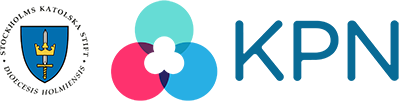 Kateketen – en andlig medvandrare
- Först och främst vittnen med sitt liv (110)
- Lekmannakateketer är särskilt trovärdiga eftersom de lever tron i sitt liv (121)
- Alla döpta är kallade att sprida evangeliet, men kateketen har en särskild uppgift/ kallelse (110)

En andlig medvandrare. Kateketen är en god andlig medvandrare, har pedagogisk kompetens och är en god lyssnare som förstår sig på den mänskliga mognadsprocessen. Kateketen är en tålmodig följeslagare som förstår vikten av att gå långsamt fram, i följsamhet mot Anden, på vägen mot ett moget kristet liv och mot Gud. Kateketen vet att människor går igenom glädjeämnen och förhoppningar, bedrövelse och ångest, och förstår hur dessa känslor och upplevelser kan relateras till Jesu evangelium. (113)
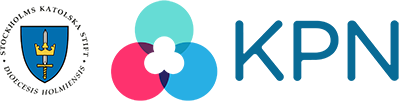 Kateketens fortbildning och kateketgruppen
- Kateketers fortbildning är en ständig process som vill förvandla hela människan för att nå hjärtat och som bör ske i gemenskap i kateketgruppen (131-2)
- Viktigt att kateketen förstår att hon/han har kyrkans uppdrag (132)
- Behöver kunskap om Bibeln, bönen, sakramenten, kyrkans historia… (144)
- ha kunskap i humaniora, pedagogik, psykologi… (147)
- Måste respektera att den som tar emot tron är en fri person i vilken den helige Ande redan är verksam och ett aktivt subjekt som själv väljer (148)
- Visa att tron står i överensstämmelse med förnuftet (145)
- Måste kunna bygga levande gemenskaper (150)
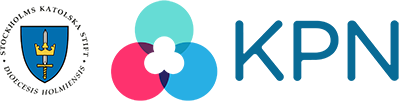 Trons pedagogik= KÄRLEK
- Hela uppenbarelsen är Guds pedagogik, ett kärlekens initiativ från Gud (157)
- Jesus talade ett kärlekens språk (159)
- Katekesen gör Guds överflödande kärlek närvarande (165)
- Guds pedagogik är en helande dialog, en kärleksrelation. Guds kärlek är alltings yttersta orsak (165)
- Den dogmatiska sanningen får inte förkunnas utan Kristi brinnande kärlek (167)
- Budskapet ska vara en befrielsens och hoppets budskap för människa, samhälle och hela skapelsen, med det eviga som horisont (173)
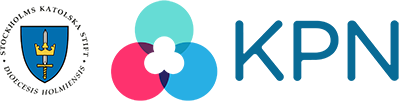 Katekes - barmhärtighet
- ”Att utöva barmhärtighet är redan i sig autentisk katekes” (51)
- ”de karitativa handlingarna är en omistlig del av den kateketiska förkunnelsen. Kärlek är inte endast ett tecken på att evangeliet tagits emot, utan är också i sig en väg till evangeliet.” (74)
- ”det existerar ingen förkunnelse av tron om denna inte är ett tecken på Guds barmhärtighet” (51)
Katekesens metoder
- Metoden inte oviktig, ska återspegla evangeliets budskap (194)
- Mångfalden av metoder är ett tecken på vitalitet i kyrkan(195)
- att kommunicera tron är en mänsklig förmedling, men i grunden är det en nådens händelse=mötet mellan Guds ord och människans erfarenhet (195)
- Möta människor med acceptans (197)
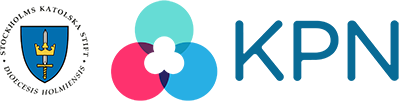 Utgångspunkten: den mänskliga erfarenheten
- Jesus möter människor i deras konkreta livssituationer och tyder dem sedan i ljuset av hans visdom (198)
- Människor inte passiva mottagare av ett budskap utan ska bjudas in i en dialog där man tillsammans lyssnar på den helige Andes röst (197)
- Se livets händelser i ljuset av evangeliet (199)
- Den som leds in i tron ska upptäcka att han/hon är en del av Guds folks frälsningshistoria och upptäcka sin egen roll i den (201)
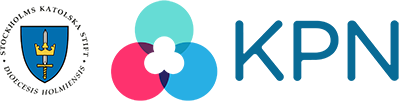 Digitala medier
- Många söker svar på livets frågor i virtuella rum, det är därför nödvändigt med en kateketisk närvaro även där (213-4)
- Digital kommunikation erbjuder större möjlighet till öppen interaktion vilket passar bra för dagens människor (214)
- se upp med virtuell manipulation, utsatthet och ensamhet (361)
- Den virtuella verkligheten kan dock inte ersätta det direkta mötet, den autentiska kommunikationen (217)
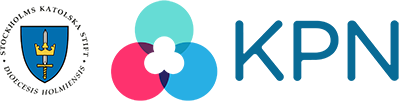 Gemenskapen och rummet
- man bör beakta rummets utformande och gestaltning som ett verktyg för all evangelisation. Undvik att det utformas som skolans klassrum, låt det vara familjärt (222)
- Katekesen ska vara en del av livet och inte endast äga rum i avgränsade rum. Låt katekesen äga rum på olika platser, hemma, utomhus, i naturen, allt för att visa kyrkan som en kyrka i ständigt uppbrott (223)
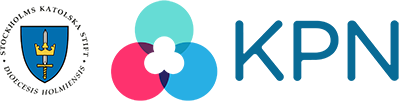 Katekes med nya familjekonstellationer
- Familjen (huskyrkan) är en oöverträffad första växtplats för katekesen, bönen, relationerna, trons liv (227)
- Viktigt med en kerygmatisk katekes inför äktenskapets sakrament (232)
- Viktigt att kyrkan beaktar komplexiteten i irreguljära familjer och öppnar upp församlingen för dessa, hjälper dem att hitta sin väg i en barmhärtig gemenskap (234)
- Viktigt att undvika diskriminering av dessa familjer och individer, ibland kan det hjälpa att bilda grupper med personer som delar liknande erfarenheter (235)
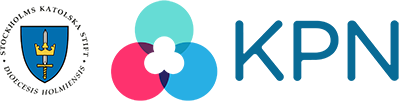 Katekes med barn
- Barn är öppna för Gud, även där de inte fått en kristen uppfostran (236)
- Beakta att barnen är ”digitala urinvånare” (237)
- Fint om kyrkan kan stödja familjer som har svårigheter (238)
- Viktigt att utgå från barnens egna frågor när den mer systematiska katekesen erbjuds (240)
- Katekumenatet ska vara en inspiration: det helhetliga anslaget, gemenskapen, riterna, liturgin, som en naturlig del i all katekes (242)
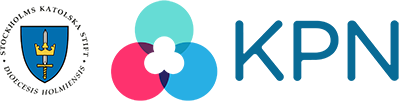 Katekes med unga
- Precis som Jesus på väg till Emmaus (Luk 24:13) ska också vi vandra med våra ungdomar, deras kraft gör hela kyrkan ungdomlig (244)
- katekesen med dem måste ständigt förnyas, för att anpassas till nya frågor och deras språk (245)
- Kerygmat ska fokusera på Jesus som vän och kärleksfull bror, inte på någon som dömer (247)
- Vuxna måste hjälpa ungdomar med frågor om meningen med livet, konsumptionssamhällets press, psykisk ohälsa, att finna sin kallelse, som t ex ett socialt engagemang (249, 252)
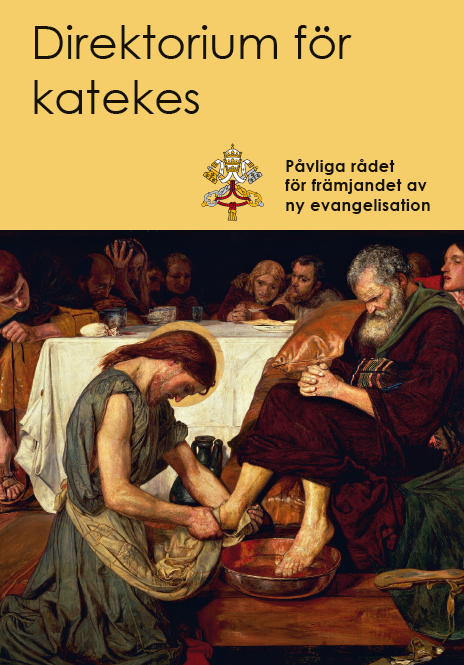 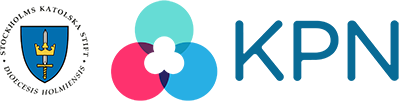 Katekes med vuxna
- Katekes med vuxna är utgångspunkten för all katekes(422)
- Vuxna är kallade att livet igenom fördjupa sin tro (257-9)
- Många former: katekumenat, pilgrimsvandringar, folkfromhet, katekes vid sakramenten, samhällspolitiska frågor… (264)
- Eftersträva små grupper som gynnar den goda dialogen och samtalet kring livserfarenheter (265)
- Även äldre ska ges möjlighet att fördjupa tron (266)
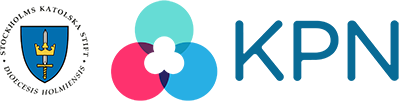 Katekes med personer med funktionsnedsättning
- Jesu närvaro manifesteras på ett särskilt sätt bland personer med funktionsvariationer, de måste ses som aktiva subjekt i församlingen (269)
- Avgörande att församlingen välkomnar människor med funktionsvariationer genom att främja en inkluderande kultur, inte utestänga människor (271)
- Dessa människor får inte nekas sakramenten, Guds gåvor (272)
- Det är önskvärt att människor med funktionsvariationer själva blir kateketer (272)
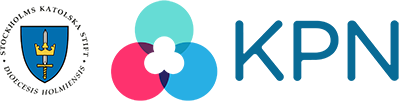 Katekes bland migranter och fångar
- Katekesen måste finna vägar att nå migranter och andra utsatta och välkomna dem i församlingen, bekämpa fördomar (273-5)
- Kyrkan är inte trovärdig om hon inte visar barmhärtighet och konkret omsorg om samhällets mest utsatta, drogberoende, prostituerade, offer för trafficking (279)
- När permanenta språkliga missioner inrättas måste deras kateketiska arbete underordnas den lokale biskopen så att respekten för gruppens identitet inte står i konflikt med stiftets integrationsarbete (277)
- Kyrkan måste finnas där för de fångna och i mötet med dem fokusera på Guds förlåtelse och barmhärtighet (281-2)
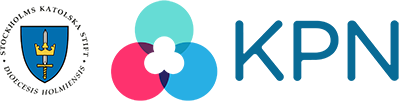 Östkyrkorna
- Östkyrkorna har sin historia som går tillbaka till apostlarnas tid och har ett oersättligt värde i kyrkans liv (290)
- De ska bevaras, lära kännas och få hjälp att leva sin tro och sina traditioner så att de inte förlorar sin identitet (290)
- I de stift där det finns östkyrkor ska de kristna från övriga riter ges en god utbildning om riterna i östkyrkorna (292)
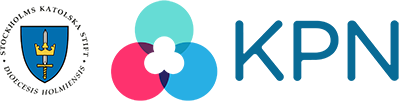 Rörelser, föreningar, smågrupper
- Dessa grupper är en källa till förnyelse för hela kyrkans evangelisationsarbete (304)
- Kyrkliga basgemenskaper har haft positiv inverkan på hela kyrkans inre liv, inte minst för de svaga och utsatta. De ger hopp för kyrkans framtid (306)
- De har ett viktigt bildningsarbete att göra (307)
- Grupperna får inte hemfalla åt sekterism eller elitism, utan måste vara underställda biskopen och arbeta i dialog med stiftets evangelisationsplan (305,8)
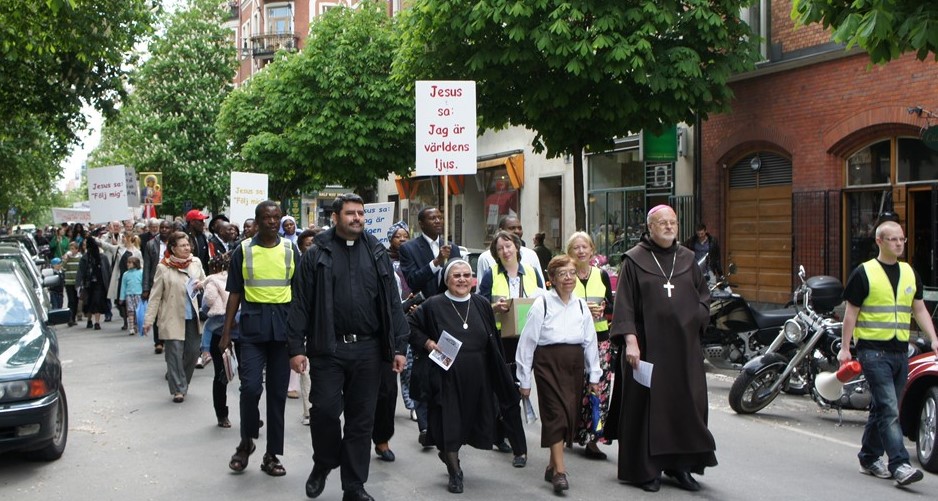 Katekes i ekumeniken och i dialog med andra religioner
- All katekes ska präglas av en ekumenisk dimension och undvika uttryckssätt som är ett hinder för dialogen med andra kyrkor (344,5)
- Samarbeta gärna med andra kyrkor i katekesen, se det som är gemensamt (346)
- Kyrkan tar starkt avstånd från alla former av antisemitism, Jesus var jude (347)
- Se med respekt på andra religioner, de har en stråle av sanning som upplyser alla människor (349)
- Viktigt att inte fördöma de som lämnat kyrkan och är besvikna, de ska kunna känna sig välkomna tillbaka (353)
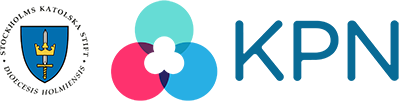 Optionen för de fattiga
- Matt 25: ”Jag var hungrig och ni gav mig att äta…” Kyrkans kärlek till de fattiga har en lång tradition (386)
- När vi hjälper de svaga blir vi själva hjälpta, när vi helar, blir vi helade. Vi blir evangeliserade av de utsatta (387)
- Tron måste få sociala konsekvenser, öka vår kärlek och vårt (även politiska) engagemang för samhällets utsatta (389-90)
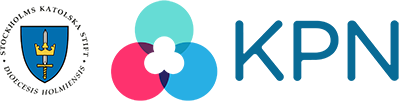 Katekesen i kyrkans organisation
- Det påvliga rådet för ny evangelisation har ansvaret för katekes (409) (idag Dikasteriet för Evangelisation)
- Biskopskonferenserna ska utse en nämnd som har i uppgift att stödja och utveckla det kateketiska arbetet med utbildningar, material osv (412,416)
- Angeläget att katekesen koordineras med andra pastorala områden, exempelvis ungdoms och familjepastoral (420)
- Vuxenkatekesen ska vara utgångspunkten för hur all katekes organiseras, inspirerad av Vuxenkatekumenatet (422)
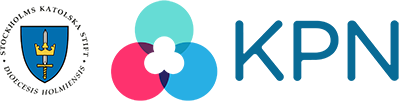 Maria – evangelisationens pedagog
- Hon som lyssnade och tog emot Guds ord och blev till den som renast har förverkligat tron (428)
- Gav den heliga familjen en atmosfär av ödmjukhet, omsorg och visade rättvisans vägar (428)
- På pingstdagen vakade kyrkans Moder över evangelisationens begynnelse genom sin bön (428)
- Hon fortsätter även idag att be för att människor ska möta Kristus (428)
- Maria låter sitt ljus skina över kyrkans glädjerika uppgift att evangelisera (428)
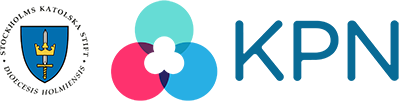